Unit 2: Matter & Energy—It All Matters
2.5
Aim: How can we separate 
the parts of a mixture?
AGENDA
Do Now
Introduction
Objective:
I will identify the appropriate methods of separating mixtures.
Mini-Lesson
Summary
Work Period
Exit Slip
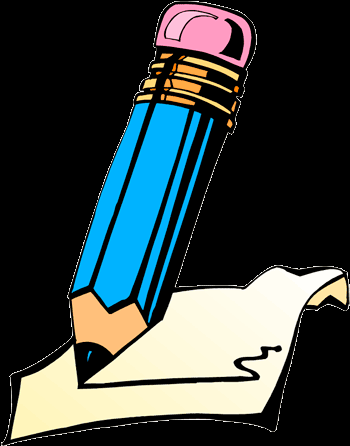 Do now: 
(You have 5 minutes to complete the do now)
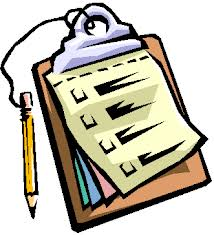 Unit 3: Matter & Energy—It All Matters
2.5
Aim: How can we separate 
the parts of a mixture?
AGENDA
Introduction
Real-world connection
Rock candy, separating noodles from water, separting rubbing alcohol, identifying a thief

Vocabulary
evaporation, crystallization, filtration, chromatography, distillation
Mini-Lesson
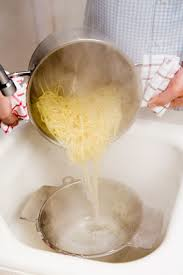 Summary
Do Now
Work Period
Exit Slip
Unit 2: Matter & Energy—It All Matters
2.5
Aim: How can we separate 
the parts of a mixture?
AGENDA
Introduction
Review do now
Mini-Lesson
Summary
Do Now
Work Period
Exit Slip
Unit 2: Matter & Energy—It All Matters
2.5
Aim: How can we separate 
the parts of a mixture?
AGENDA
Introduction
Announcements
SI Unit Project PAST DUE Tues 10/14/14
Chemistry in the News PAST DUE Wed 10/15/14
Lab Report due Fri 10/17/14
Mini-Lesson
Summary
Do Now
Work Period
Exit Slip
Unit 2: Matter & Energy—It All Matters
2.5
Aim: How can we separate 
the parts of a mixture?
THINK INK…PAIR SHARE
Why is oil in the ground black, 
but the gas we put in our cars clear?
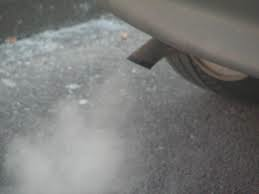 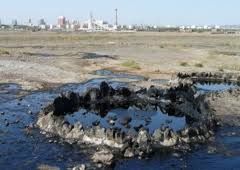 Work Period
Summary
Mini-Lesson
Exit Slip
Do Now
Introduction
Unit 2: Matter & Energy—It All Matters
2.5
Aim: How can we separate 
the parts of a mixture?
Separation of mixtures
ALL mixtures can be separated.
Mixtures can be separated because of differences in physical properties.
Work Period
Summary
Mini-Lesson
Exit Slip
Do Now
Introduction
Unit 2: Matter & Energy—It All Matters
2.5
Aim: How can we separate 
the parts of a mixture?
Activity
You will be divided into three groups.
Each group will focus on a technique and answer those questions (5 minutes)
Each group will then share their answers and explain the technique to the class (2 minutes)
Work Period
Summary
Mini-Lesson
Exit Slip
Do Now
Introduction
Unit 2: Matter & Energy—It All Matters
2.5
Aim: How can we separate 
the parts of a mixture?
Activity
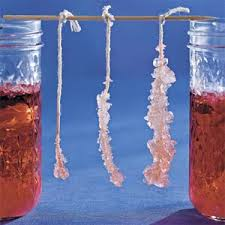 Work Period
Summary
Mini-Lesson
Exit Slip
Do Now
Introduction
Unit 2: Matter & Energy—It All Matters
2.5
Aim: How can we separate 
the parts of a mixture?
Activity
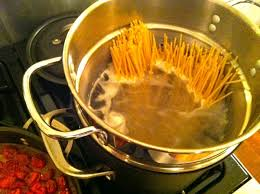 Work Period
Summary
Mini-Lesson
Exit Slip
Do Now
Introduction
Unit 2: Matter & Energy—It All Matters
2.5
Aim: How can we separate 
the parts of a mixture?
Activity
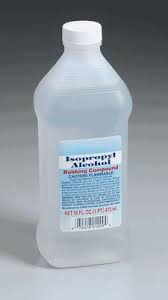 Work Period
Summary
Mini-Lesson
Exit Slip
Do Now
Introduction
Unit 2: Matter & Energy—It All Matters
2.5
Aim: How can we separate 
the parts of a mixture?
Think ink…pair share
QUESTION: Gasoline is a specific type of hydrocarbon that is in crude oil. Which separation technique do you think is used to separate gasoline in cars from crude oil? Defend your choice.
Work Period
Summary
Mini-Lesson
Exit Slip
Do Now
Introduction
Unit 2: Matter & Energy—It All Matters
2.5
Aim: How can we separate 
the parts of a mixture?
AGENDA
Do Now
Introduction
Objective:
I will identify the appropriate methods of separating mixtures.
Mini-Lesson
Summary
Work Period
Exit Slip
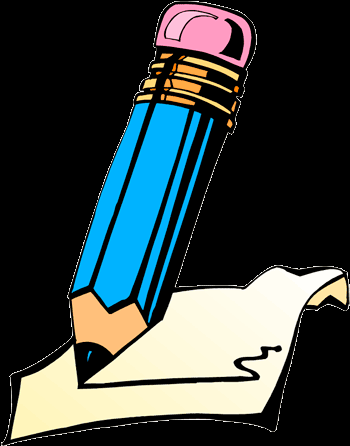 quiz: 
(You have 10 minutes to complete the quiz)
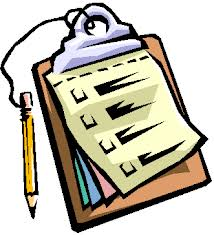 Unit 2: Matter & Energy—It All Matters
2.5
Aim: How can we separate 
the parts of a mixture?
AGENDA
Introduction
Announcements
SI Unit Project PAST DUE Tues 10/14/14
Chemistry in the News PAST DUE Wed 10/15/14
Lab Report DUE TODAY Fri 10/17/14
Mini-Lesson
Summary
Do Now
Work Period
Exit Slip
Unit 2: Matter & Energy—It All Matters
2.5
Aim: How can we separate 
the parts of a mixture?
Annotating questions
Box any Chemistry terms—write a quick definition
Circle any numbers with units. Above write down what the number represents
Put a ?? Above something you are confused
Underline what the question is
Work Period
Summary
Mini-Lesson
Exit Slip
Do Now
Introduction
Unit 2: Matter & Energy—It All Matters
2.5
Aim: How can we separate 
the parts of a mixture?
Raise your hand
One finger = answer 1
Two fingers = answer 2
Three fingers = answer 3
Four fingers = answer 4
Work Period
Summary
Mini-Lesson
Exit Slip
Do Now
Introduction
Unit 2: Matter & Energy—It All Matters
2.5
Aim: How can we separate 
the parts of a mixture?
Crystallization/evaporation



*video
Work Period
Summary
Mini-Lesson
Exit Slip
Do Now
Introduction
Unit 2: Matter & Energy—It All Matters
2.5
Aim: How can we separate 
the parts of a mixture?
Crystallization/evaporation



*video
Work Period
Summary
Mini-Lesson
Exit Slip
Do Now
Introduction
Unit 2: Matter & Energy—It All Matters
2.5
Aim: How can we separate 
the parts of a mixture?
filtration



*video
Work Period
Summary
Mini-Lesson
Exit Slip
Do Now
Introduction
Unit 2: Matter & Energy—It All Matters
2.5
Aim: How can we separate 
the parts of a mixture?
filtration



*video
Work Period
Summary
Mini-Lesson
Exit Slip
Do Now
Introduction
Unit 2: Matter & Energy—It All Matters
2.5
Aim: How can we separate 
the parts of a mixture?
Fractional distillation



*video
Work Period
Summary
Mini-Lesson
Exit Slip
Do Now
Introduction
Unit 2: Matter & Energy—It All Matters
2.5
Aim: How can we separate 
the parts of a mixture?
Fractional distillation



*video
Work Period
Summary
Mini-Lesson
Exit Slip
Do Now
Introduction
Unit 2: Matter & Energy—It All Matters
2.5
Aim: How can we separate 
the parts of a mixture?
chromatography



*video
Work Period
Summary
Mini-Lesson
Exit Slip
Do Now
Introduction
Unit 2: Matter & Energy—It All Matters
2.5
Aim: How can we separate 
the parts of a mixture?
chromatography



*video
Work Period
Summary
Mini-Lesson
Exit Slip
Do Now
Introduction
Unit 2: Matter & Energy—It All Matters
2.5
Aim: How can we separate 
the parts of a mixture?
Summary: Lines of Learning (LOL)
In a coherent, well-written paragraph. answer the following question:  How does a tea bag work? What method of separation of mixtures is it most similar to? Use TIEDC. 
 (pg. 7)
Work Period
Summary
Exit Slip
Mini Lesson
Introduction
Do Now
Unit 2: Matter & Energy—It All Matters
2.5
Aim: How can we separate 
the parts of a mixture?
Classwork questions (4 corners)
You have 45 seconds to walk to the answer you believe is correct.
You will have 45 seconds to discuss with your group on why you guys chose that answer.
Someone in the group will be asked to share out.
Work Period
Summary
Exit Slip
Mini Lesson
Introduction
Do Now
Unit 2: Matter & Energy—It All Matters
2.5
Aim: How can we separate 
the parts of a mixture?
Work period
Complete pages 33-34
Work Period
Exit Slip
Introduction
Do Now
Mini-Lesson
Summary
Unit 2: Matter & Energy—It All Matters
2.5
Aim: How can we separate 
the parts of a mixture?
HOMEWORK:

Complete rest of 2.5
in the packet for homework
Work Period
Exit Slip
Introduction
Do Now
Mini-Lesson
Summary
Unit 2: Matter & Energy—It All Matters
2.5
Aim: How can we separate 
the parts of a mixture?
Exit Slip
Make sure you get your trackers checked!
Exit Slip
Introduction
Do Now
Mini-Lesson
Summary
Work Period